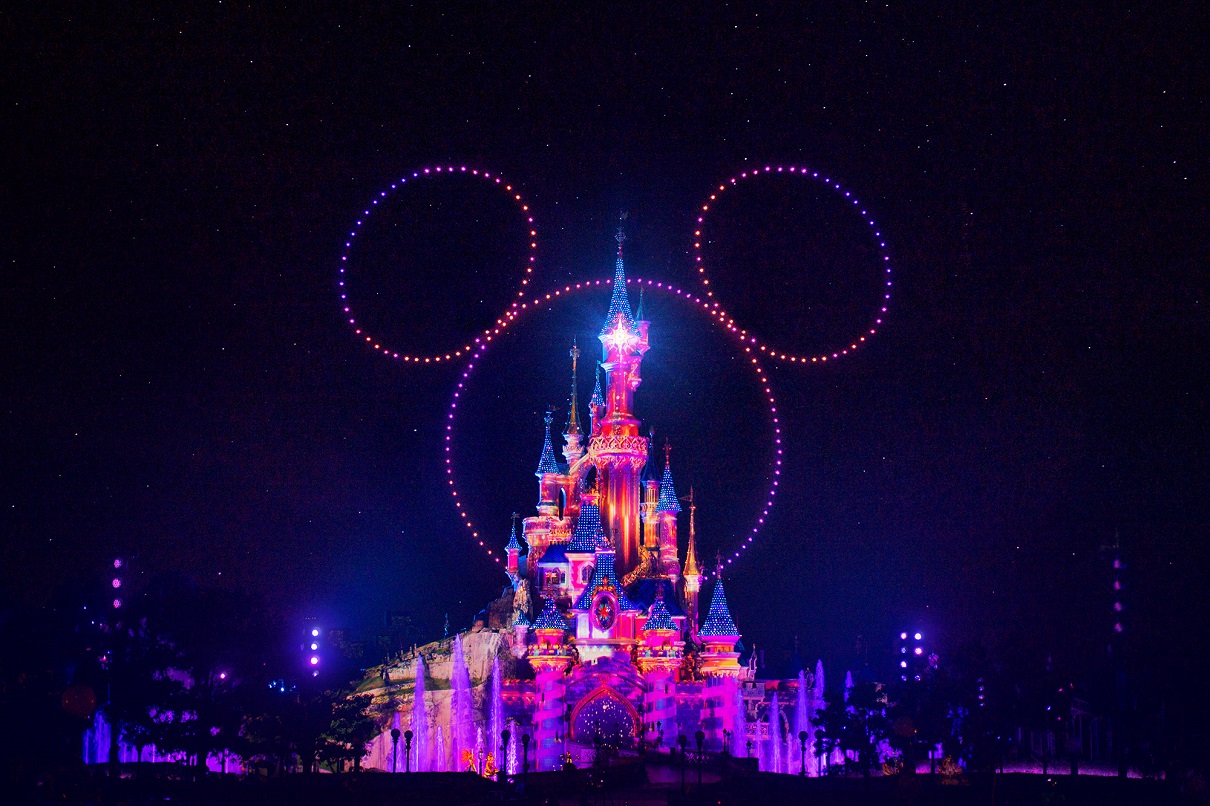 Planning des mercredis du groupe maternelle Du 06 Novembre au 18 Décembre 2024
Équipe d’animation
Thème
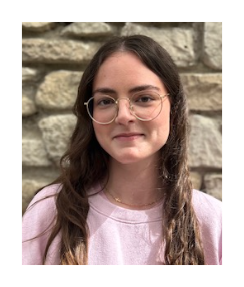 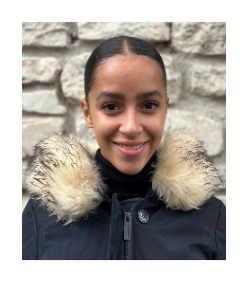 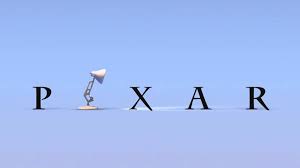 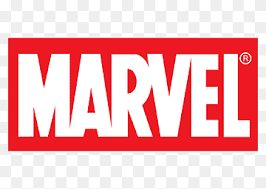 Lucie
Sanah
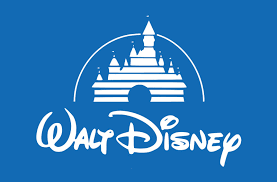 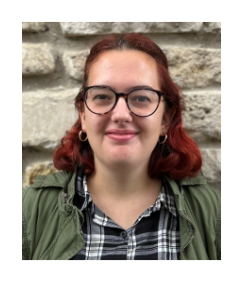 Informations
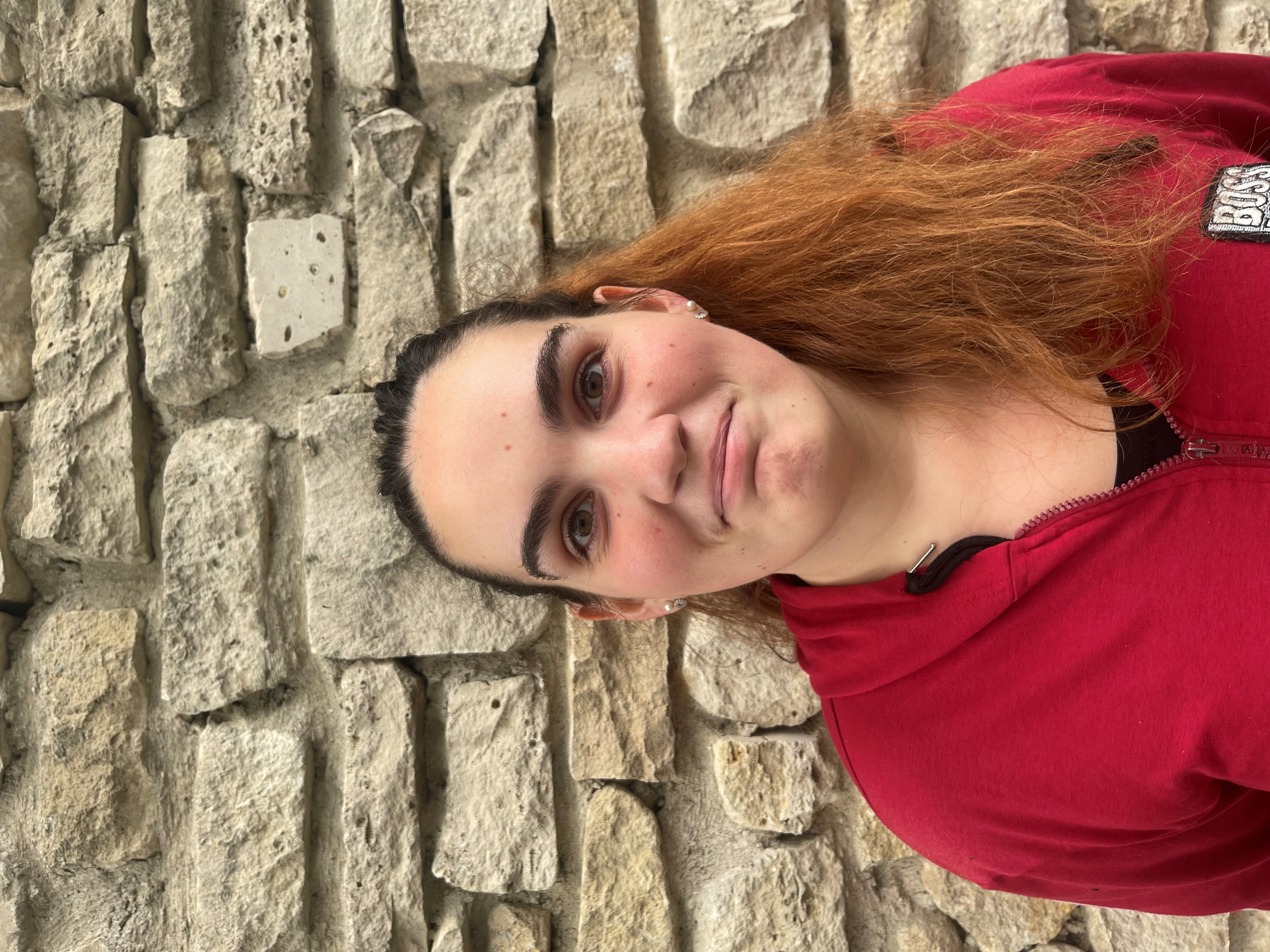 ‌Pour tout renseignements contactez L’accueil de loisirs06.74.26.69.71
Amélie
Charlotte
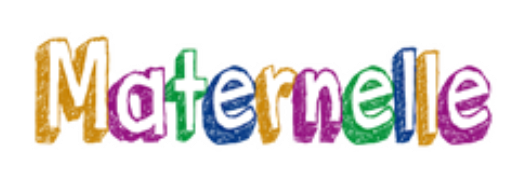 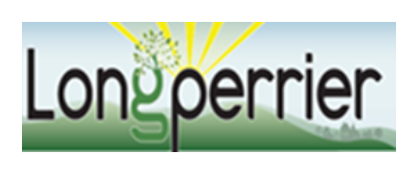 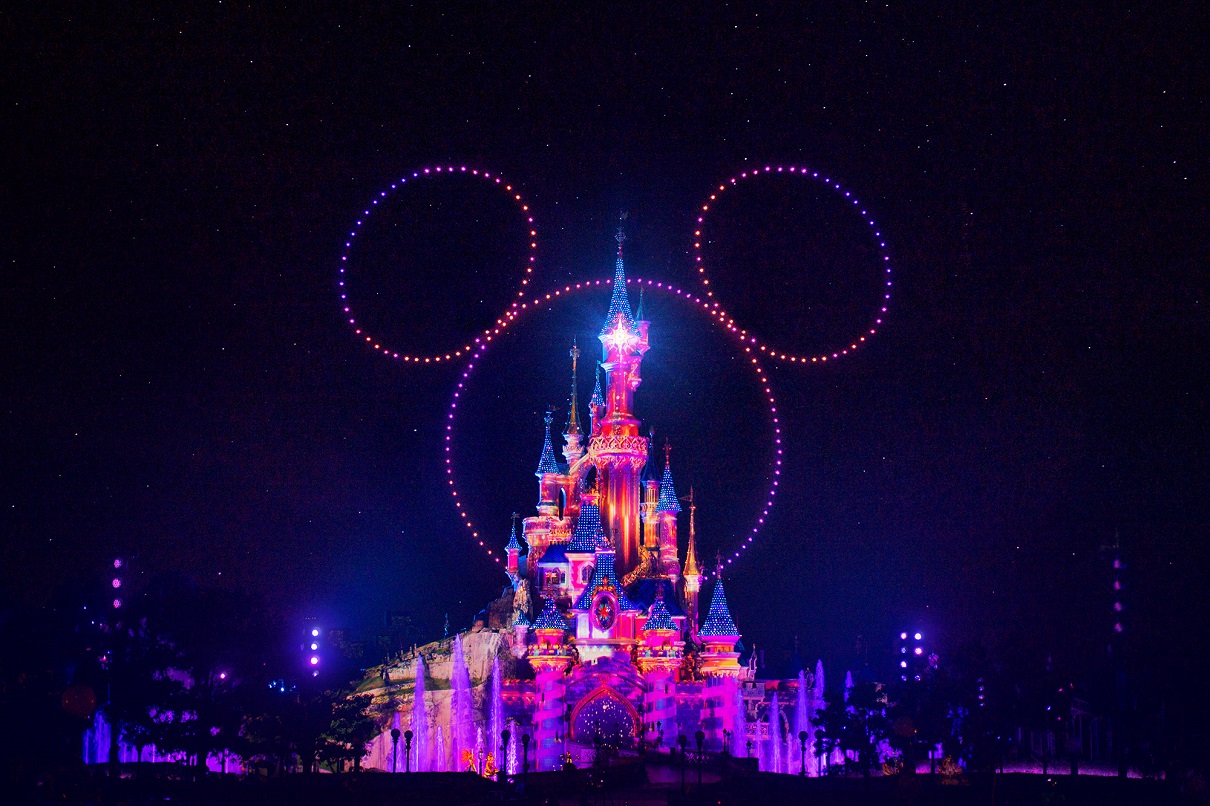 04/12
27/11
13/11
20/11
06/11
Les 101 DalmatiensCruella craftDalmatien craftChien en assiette
La nuit au musée Les statues au musée (jeu) Squelette Dinosaure
Iron ManPhotophore Masque Iron ManIron en papier
Les Gardiens de la Galaxie Je s’appelle Groot / Je s’appelle (prénom)Groot
Wall.EPerles à repasserPot de fleurs en papierRobot en carton
Matin
Sieste
Sieste
Sieste
Sieste
Sieste
Après-midi
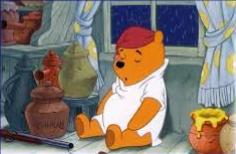 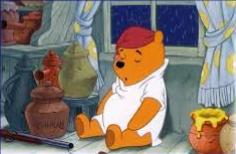 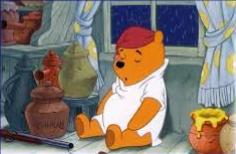 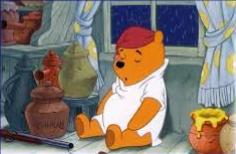 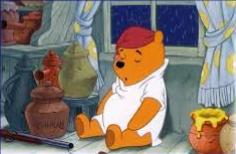 Kuzco

Lama

Chapeau
Le Bossu de Notre Dame 
Masques vitraux 

La couronne du Bossu
Taram et le chaudron magique 

Le chaudron magique 

Décor ton chaudron
Cendrillon 

La chaussure perdue 

La baguette de fée 

La princesse et le prince
Ferdinand et le taureau

Construction du taureau

Dessine le taureau
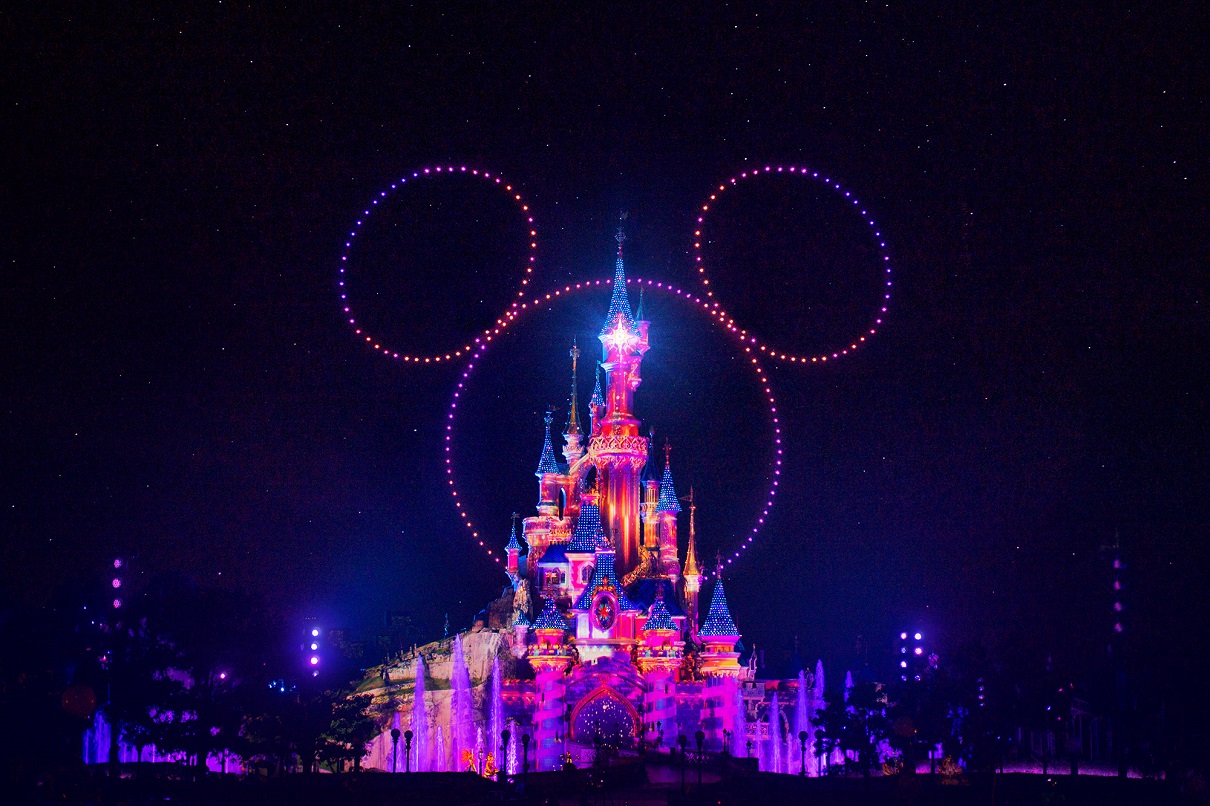 11/12
18/12
Lutins d'élitesChapeau de lutinLunettes des lutins
Winnie l'OursonWinnie en pompon  Winnie et ses amisL'ourson et son miel
Matin
Sieste
Sieste
Après-midi
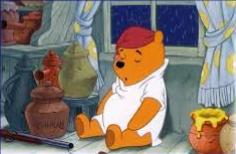 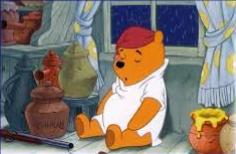 Aladdin

La lampe magique

Le génie
L’étrange Noël de Monsieur Jack

Photophore

La tête de Monsieur Jack